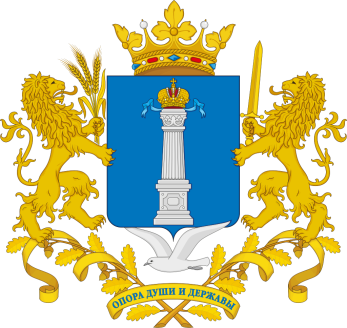 АГЕНТСТВО ГОСУДАРСТВЕННЫХ ЗАКУПОК УЛЬЯНОВСКОЙ ОБЛАСТИ
Первый шаг заказчика при проведении «закупки с полки»
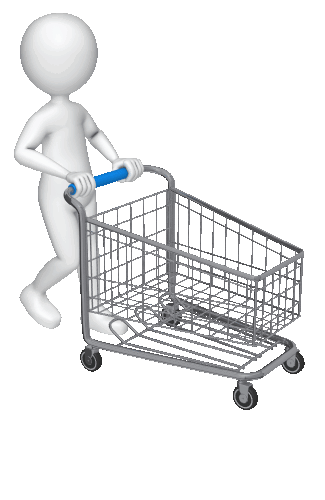 Ульяновск,  2023
Основные правила
закупка только товара

наименование товара и его характеристики только в соответствии с каталогом товаров, работ, услуг для обеспечения государственных и муниципальных нужд (КТРУ)
     Если позиция КТРУ не содержит характеристик товара, осуществить закупку
       невозможно (письмо Минфина России от 10.08.2023 N 24-03-06/75075).
 
электронная форма с использованием электронной площадки

закупка на сумму, не превышающую 5 миллионов рублей

годовой объем не должен превышать 100 миллионов рублей.  Закупки не учитываются в составе годового объема закупок, которые заказчик вправе осуществить на основании п. 4, 5, 5.1 ч. 1 ст. 93 ФЗ № 44-ФЗ

отмена закупки и внесение в неё изменений не допускаются

считается электронной процедурой (ч. 3 ст. 24 ФЗ № 44-ФЗ):
               обязательное применение электронного актирования      
               срок оплаты не более 7 рабочих дней
               контракты вносятся в реестр контрактов
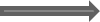 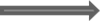 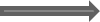 Алгоритм проведения
1. ПЛАН-ГРАФИК
Закупки в плане-графике указываются в разделе особых закупок отдельной строкой  
(пп. «г» п. 18 Положения из ПП РФ от 30.09.2019 № 1279 «О планах-графиках закупок и о признании утратившими силу отдельных решений Правительства Российской Федерации»).    

П л а н – г р а ф и к  в  А Ц К:
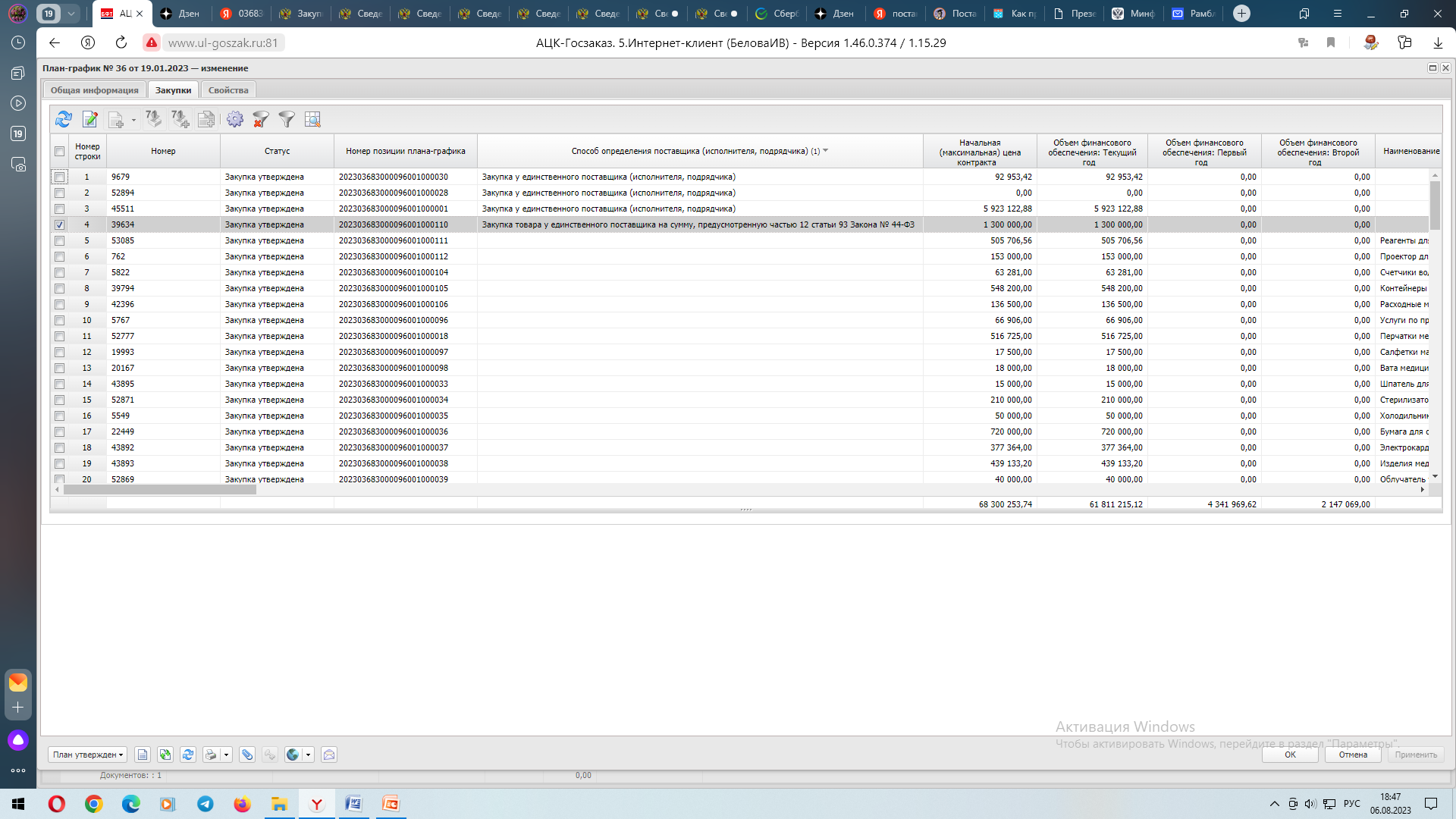 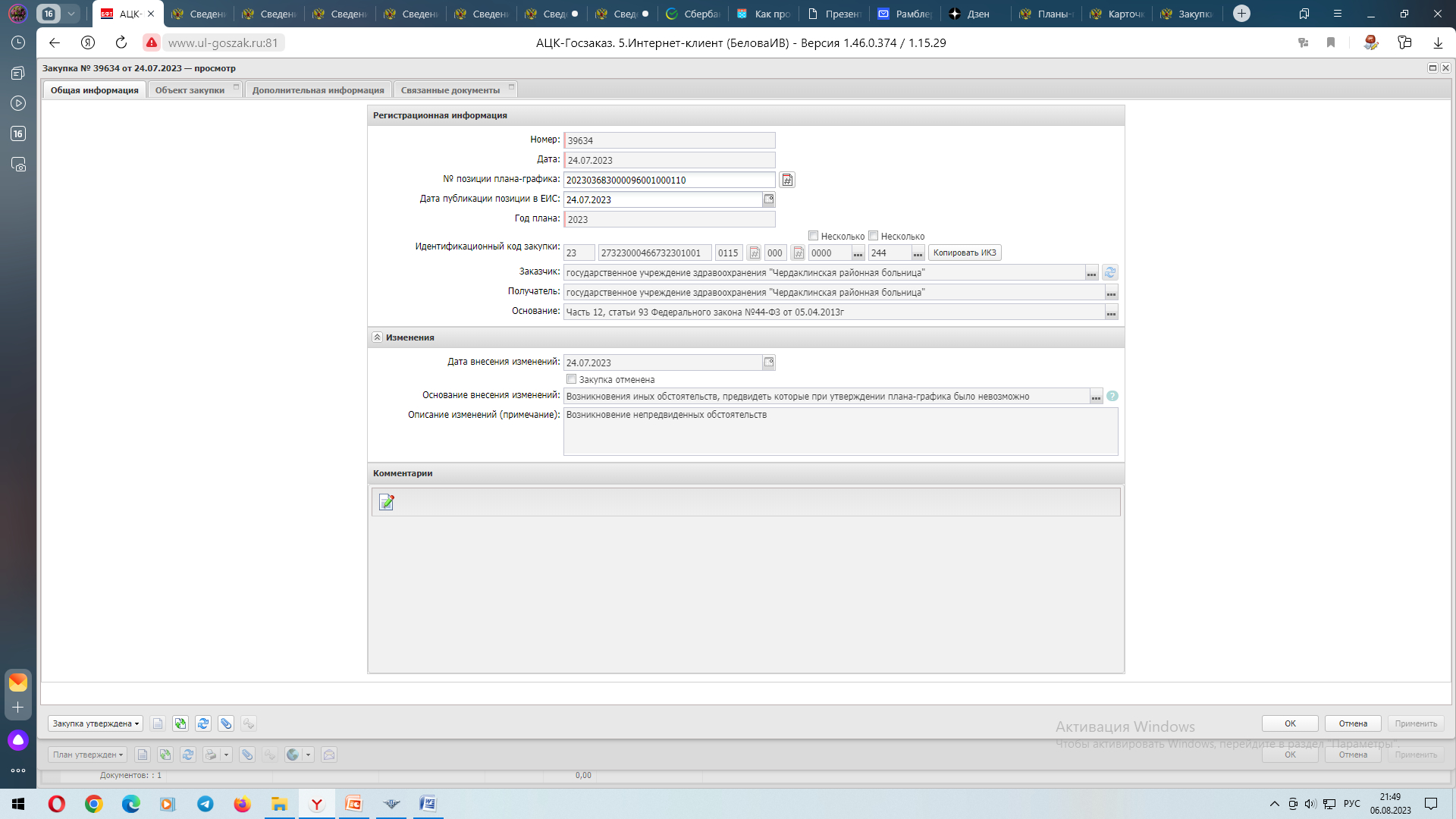 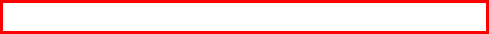 П л а н – г р а ф и к  в  Е И С
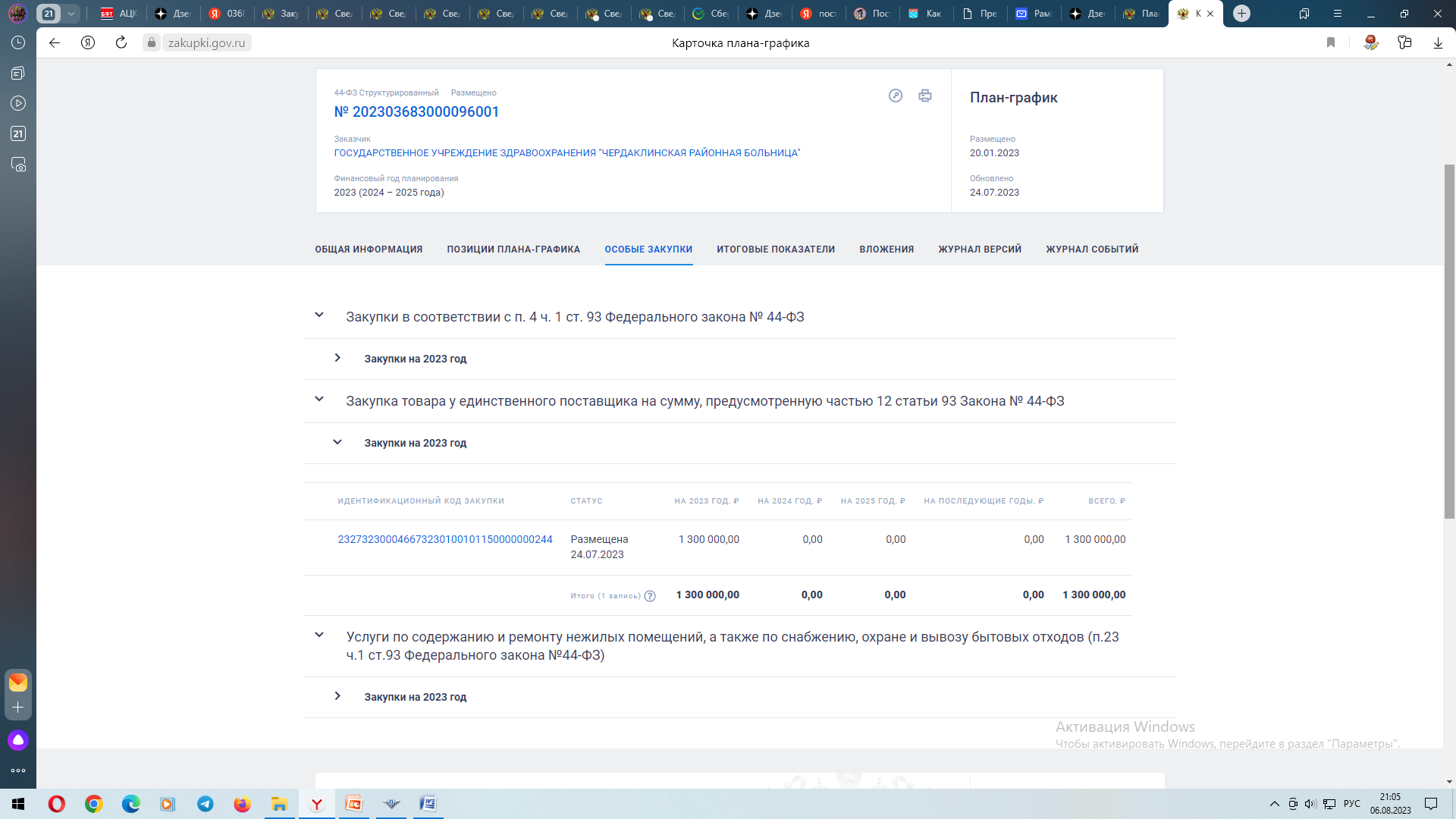 2. ИЗВЕЩЕНИЕ об осуществлении закупки.

В РИС «АЦК-Госзаказ» на основании позиции плана-графика формируется электронный документ «Заявка на закупку».

Заявка на закупку заполняется, доводится до статуса:
если не требуется согласование ГРБС - «Есть лимиты/план» (изменение по статусам: «Отложен» -> «Проект» -> «Контроль лимитов/плана ФХД» (перевод на дальнейший статус система производит автоматически)
если требуется согласование ГРБС   -  «Принят организатором» (изменение по статусам: «Отложен» -> «Проект» -> «Контроль лимитов/плана ФХД» (перевод на дальнейший статус система производит автоматически) -> «Есть лимиты/план» -> «Согласование ГРБС» -> «Принят организатором»). 
      
На основании заявки на закупку формируется электронный документ «Решение о закупке у единственного источника».

Выгрузка заполненного решения из РИС «АЦК-Госзаказ» в ЕИС.

Размещение извещения в ЕИС.
Обязательные требования к содержанию извещения (п. 3, 4 ч. 12 ст. 93)
Заполнение полей в ЭД «Решение о закупке у единственного источника» в РИС «АЦК-Госзаказ»
Вкладка «Общая информация»
Рисунок 1
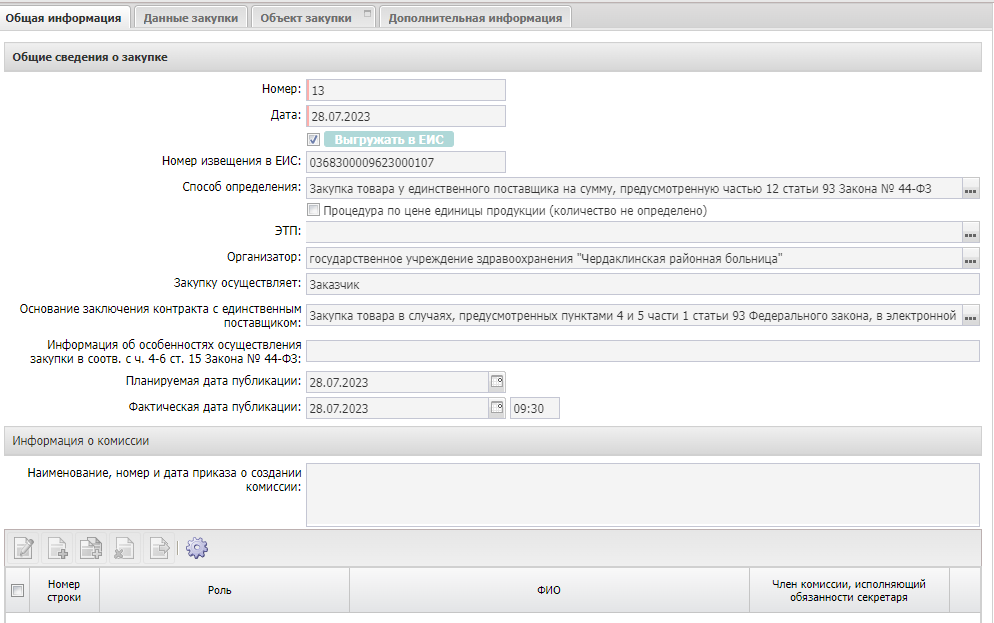 Вкладка «Общая информация» (продолжение)

Рисунок 2
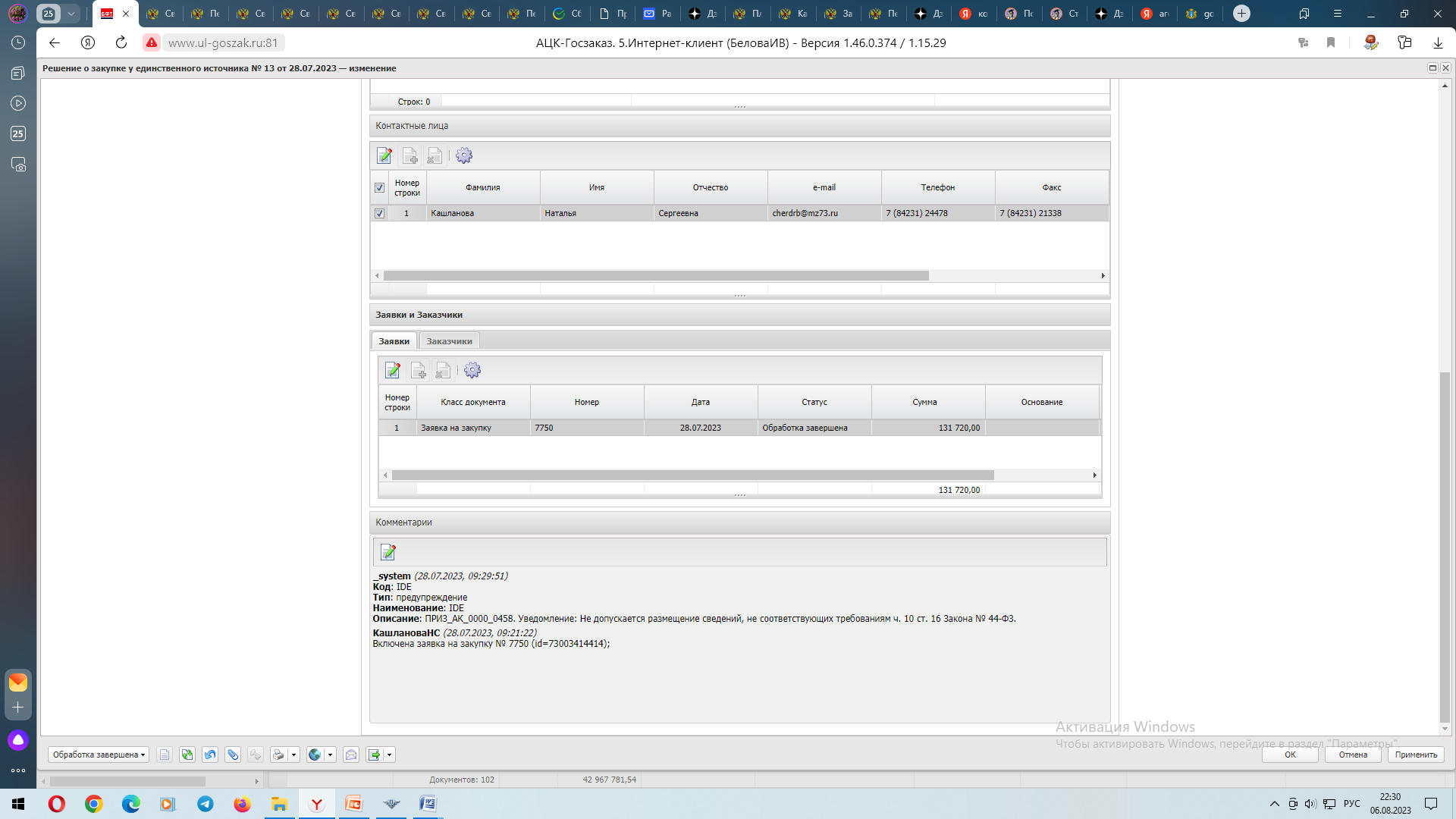 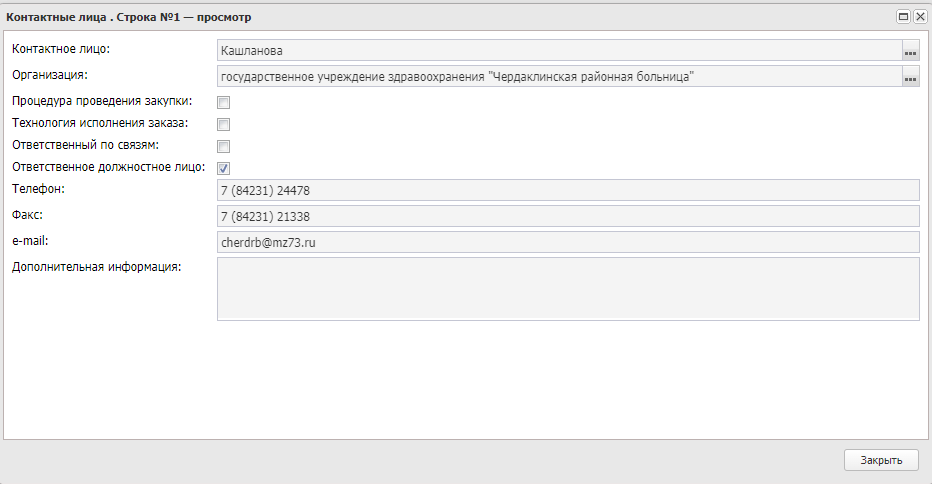 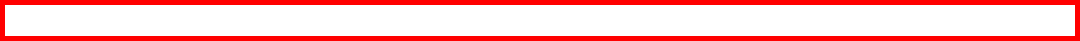 Вкладка «Данные закупки»

Рисунок 3
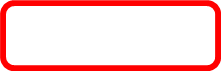 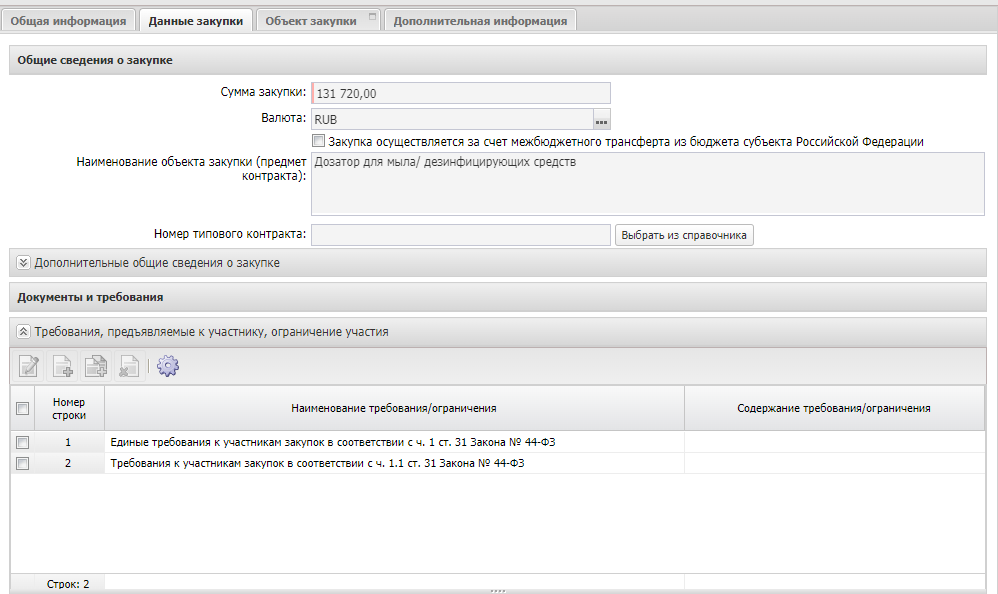 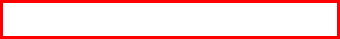 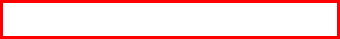 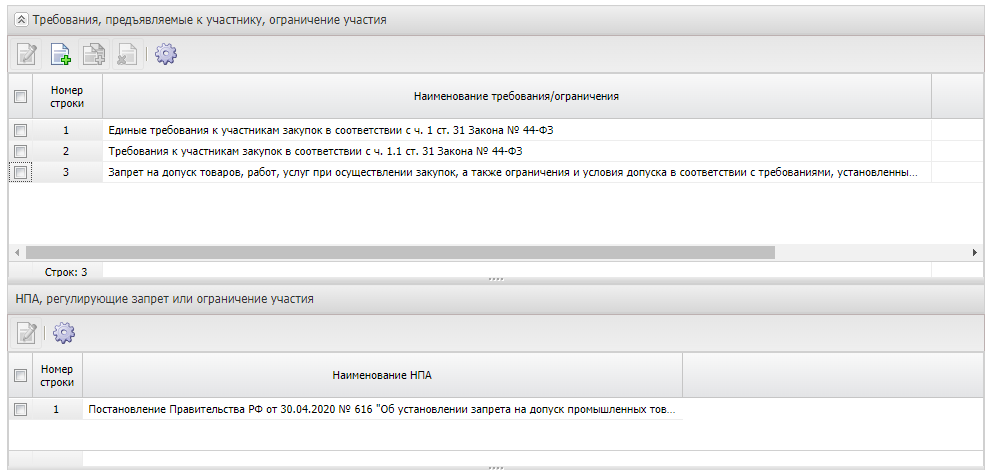 Вкладка «Данные закупки» (продолжение)

Рисунок 4
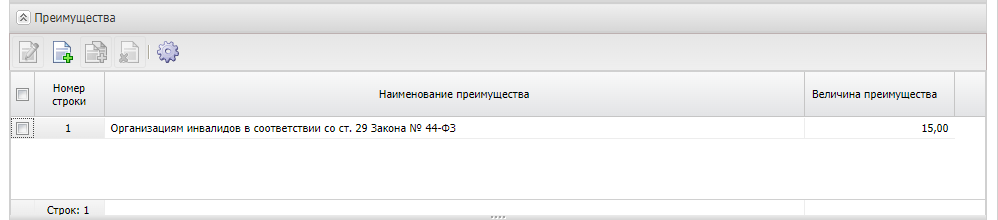 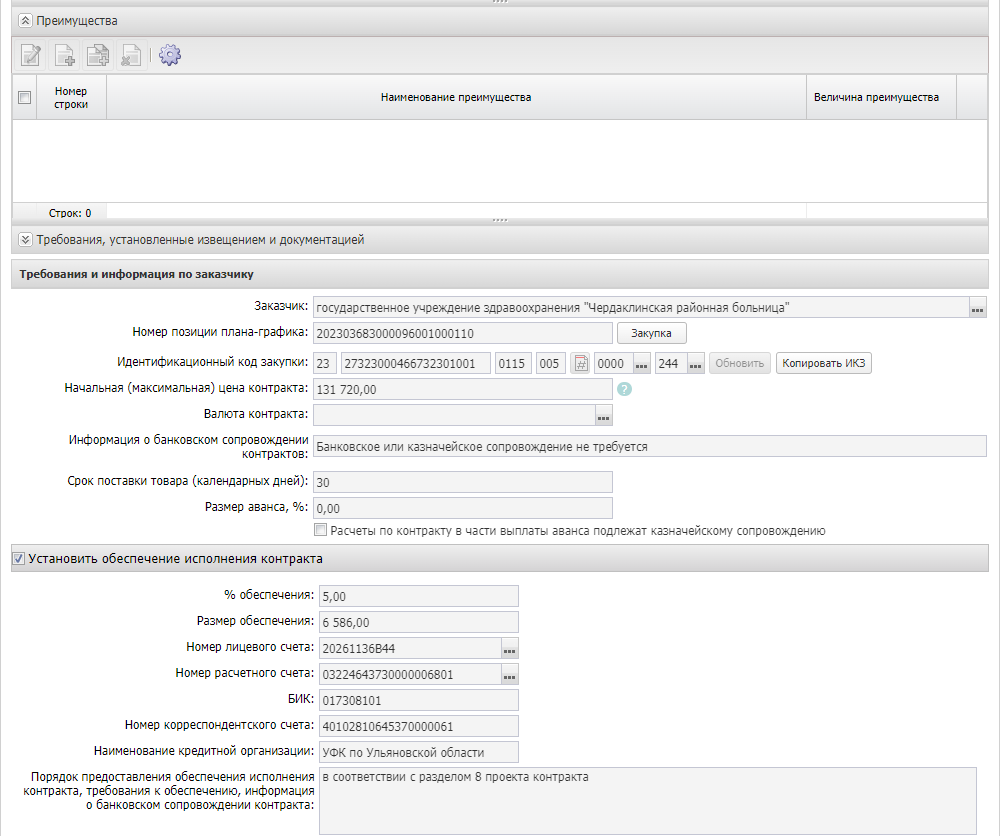 Вкладка «Данные закупки» (продолжение)

Рисунок 5
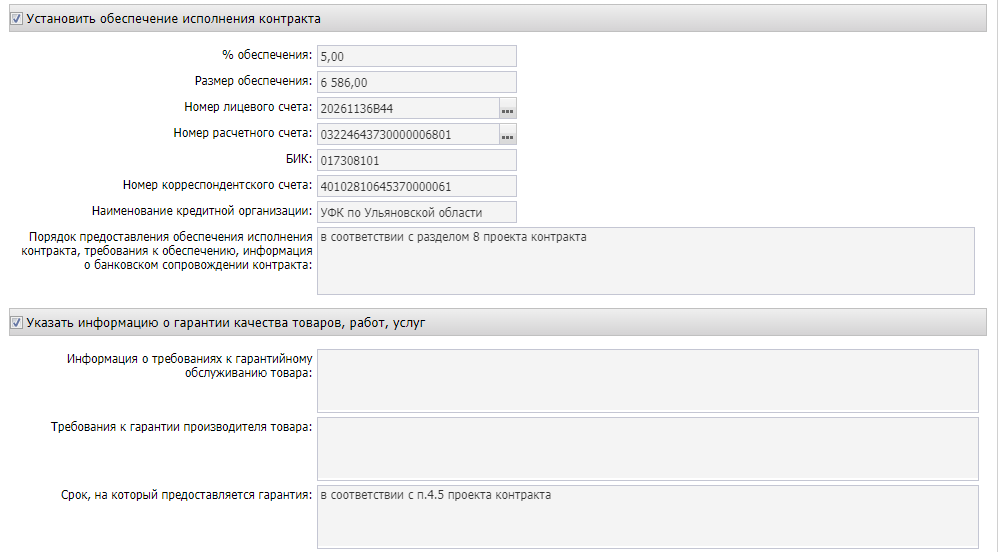 Вкладка «Данные закупки» (продолжение)


Рисунок 6
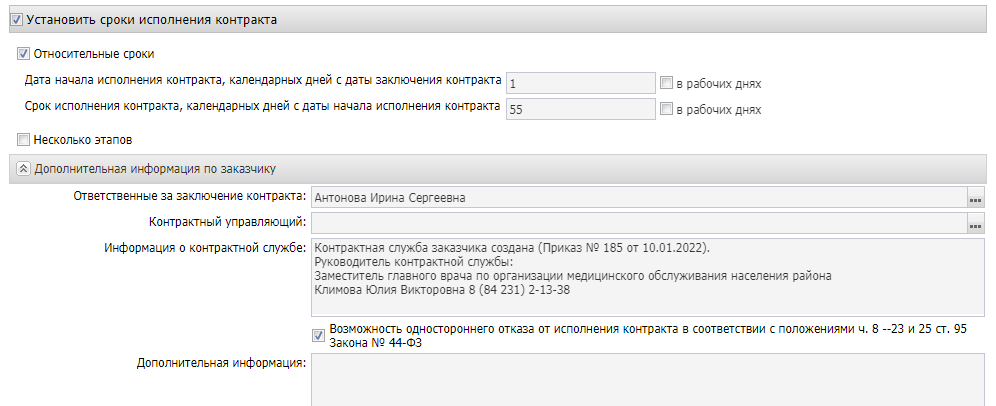 Вкладка «Объект закупки», закладка «Спецификация»
Рисунок 7
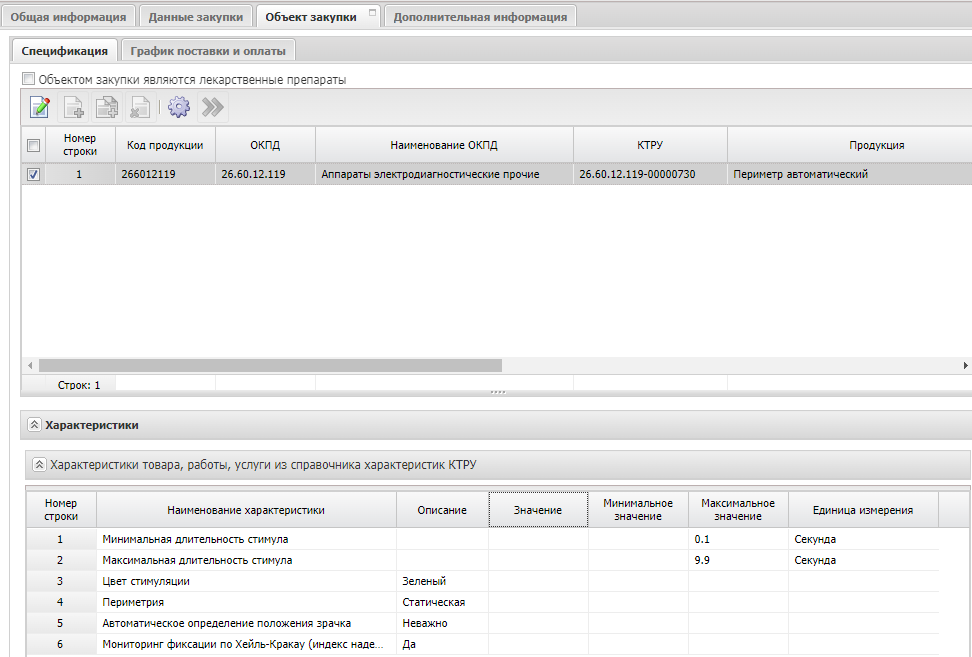 Рисунок 7.1
Вкладка «Объект закупки», закладка «Спецификация»
Рисунок 7.1
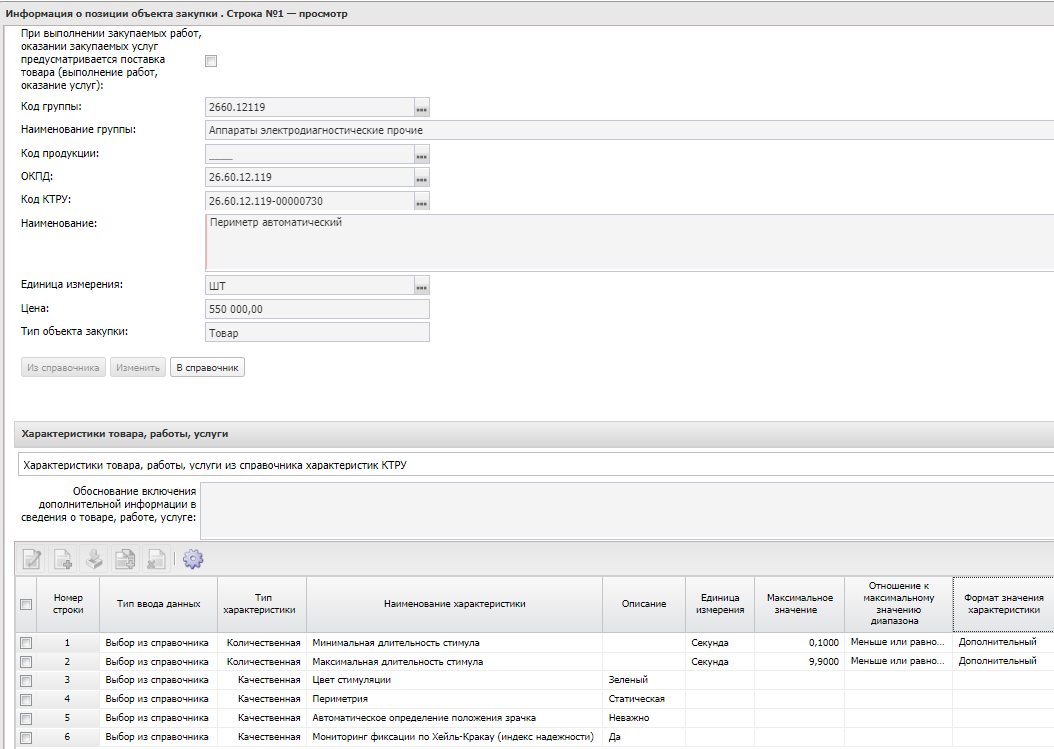 Вкладка «Объект закупки», закладка «График поставки и оплаты»

Рисунок 8
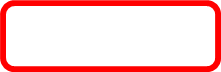 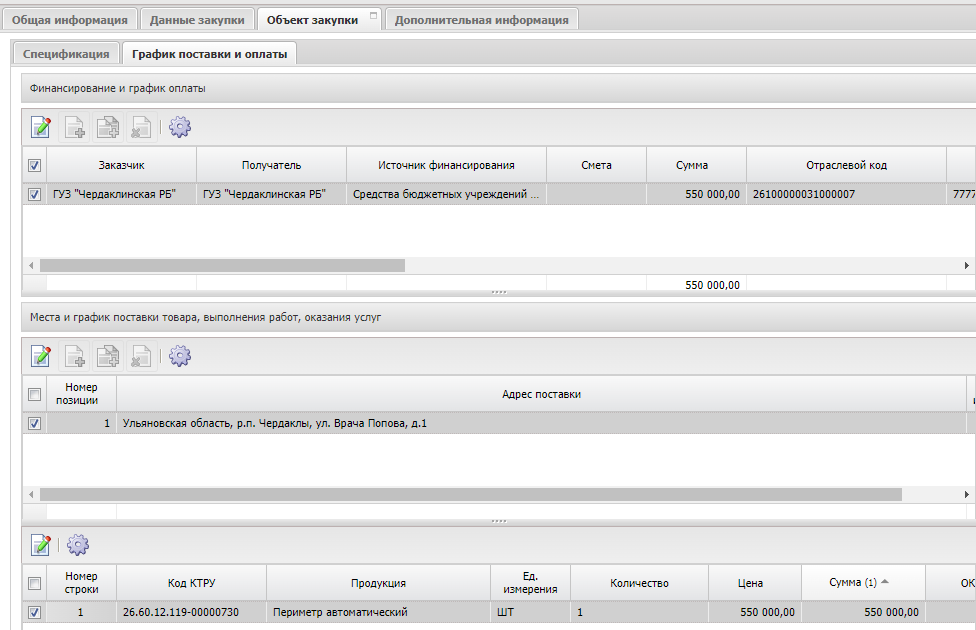 Присоединенные файлы
Рисунок 9
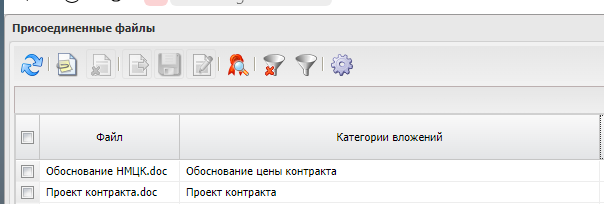 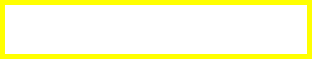 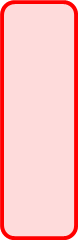 Код 171
Код 92
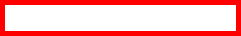 ОБРАБОТКА РЕШЕНИЯ В РИС «АЦК-ГОСЗАКАЗ»
После того, как вся необходимая информация в Решение добавлена, все необходимые документы прикреплены, необходимо обработать Решение и выгрузить его в ЕИС (изменение по статусам: «Отложен» -> «Экспертиза» -> «Ожидание выгрузки в ЕИС» -> «Загружен в ЕИС»).
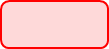 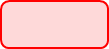 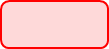 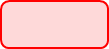 ВАЖНО! Размещать извещение в ЕИС можно только после того, как Решение перешло на статус «Загружен в ЕИС». Статус «Загружен в ЕИС» должен измениться на «Размещен в ЕИС» на следующий день после размещения извещения в ЕИС. 
Если при выгрузке извещения в ЕИС возникла ошибка, то Решение переходит на статус «Ошибка импорта из ЕИС». В этом случае выполняется одно из следующих действий:
«Вернуть в работу» – Решение переходит на статус «Ожидание выгрузки в ЕИС»; 
«Отказать» – Решение переходит на статус «Отказан».
РАБОТА В ЛИЧНОМ КАБИНЕТЕ ЕИС
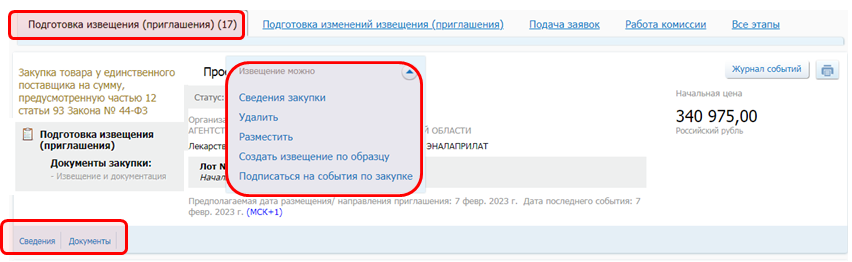 ! ВАЖНО ! В ЕИС невозможно исправить извещение и приложенные файлы. При обнаружении ошибок в извещении необходимо вернуть решение в работу в РИС «АЦК-Госзаказ», исправить необходимую информацию и выгрузить извещение в ЕИС повторно
ИЗВЕЩЕНИЕ В ЕИС
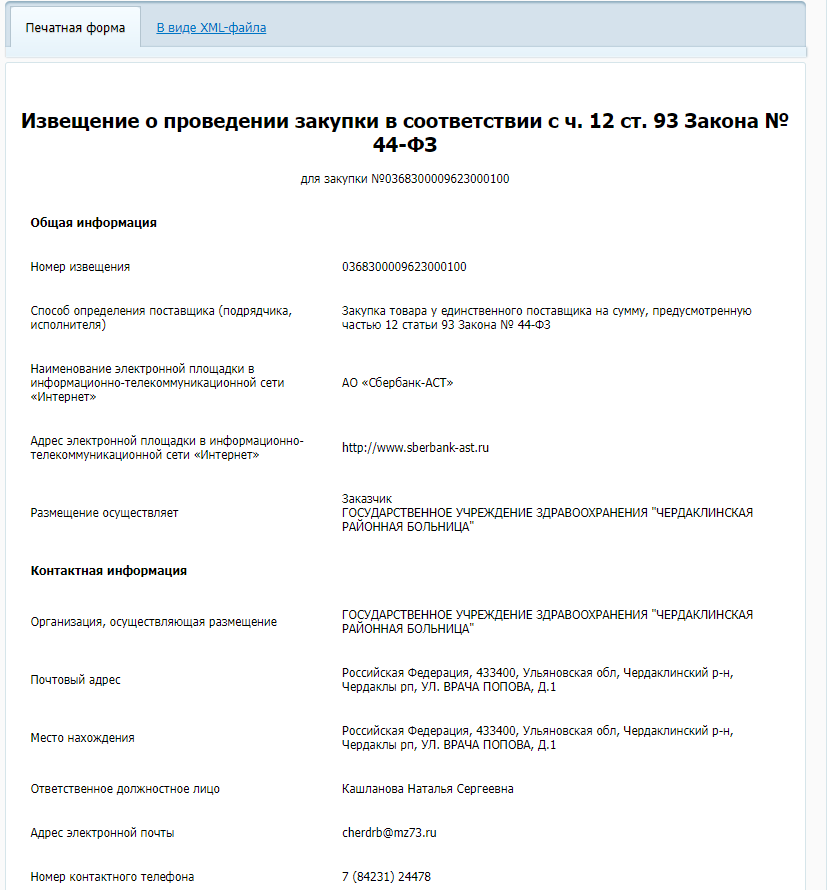 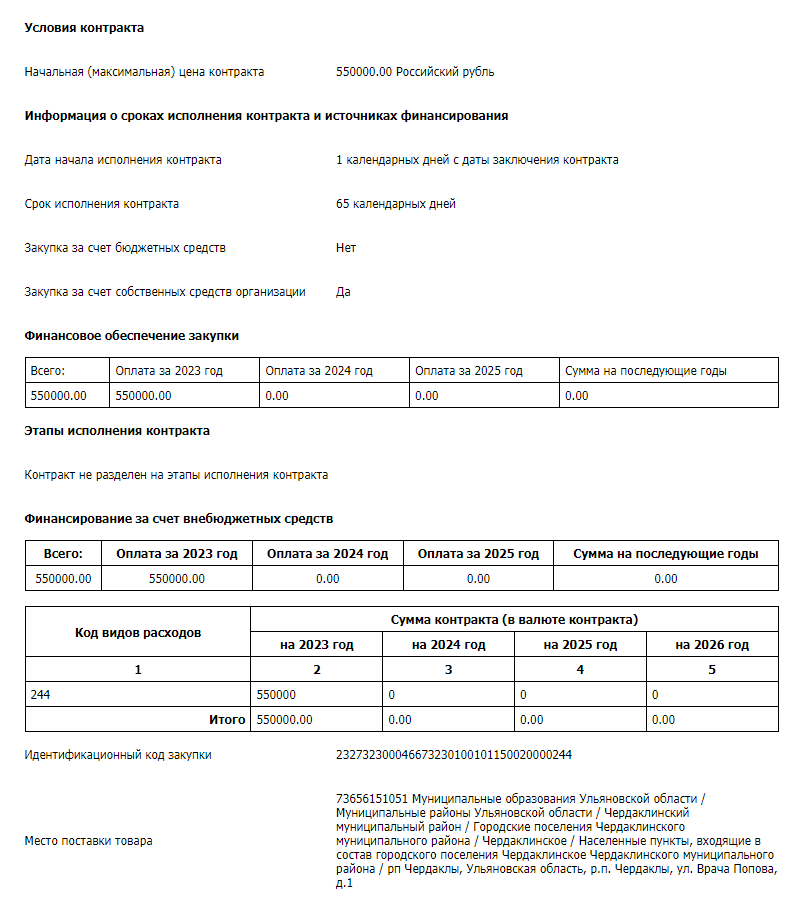 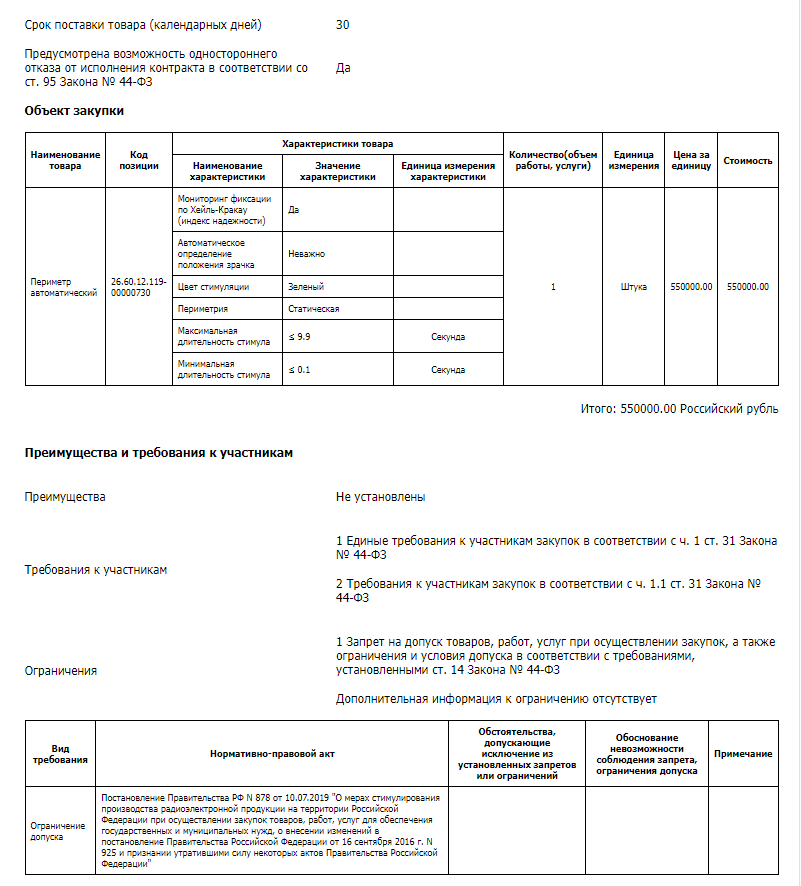 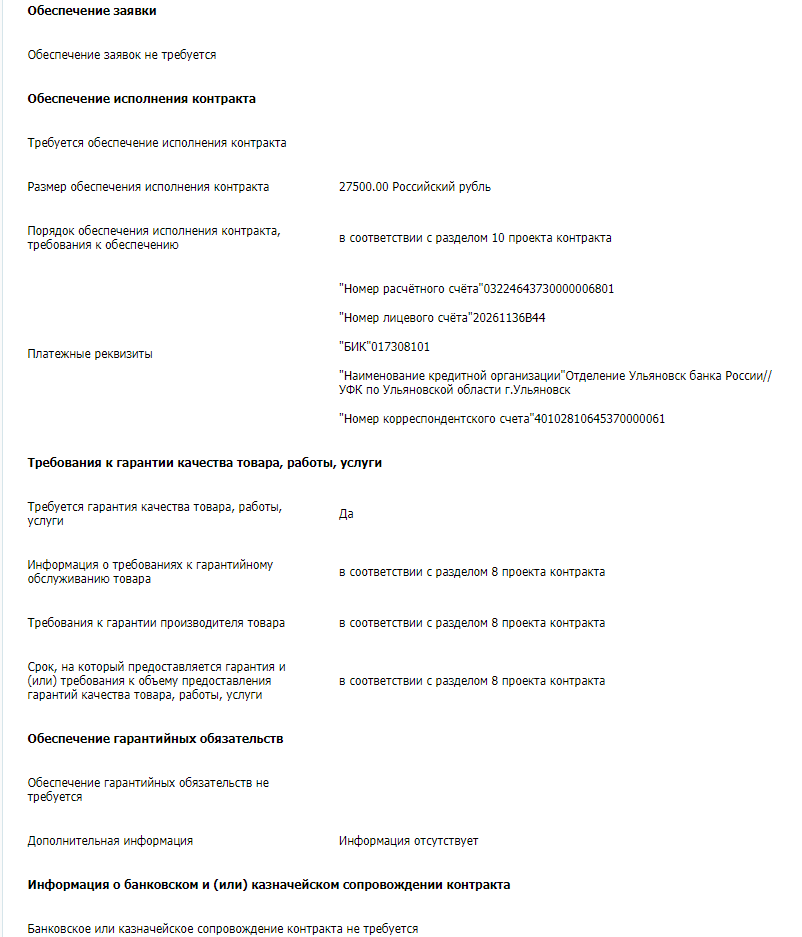